Как подключиться к трансляции симпозиума ASAM-8 на платформе Webinar?Краткая инструкция
1. Откройте письмо со ссылкой на трансляцию. Откройте ссылку в браузере Google Chrome, или Microsoft Edge
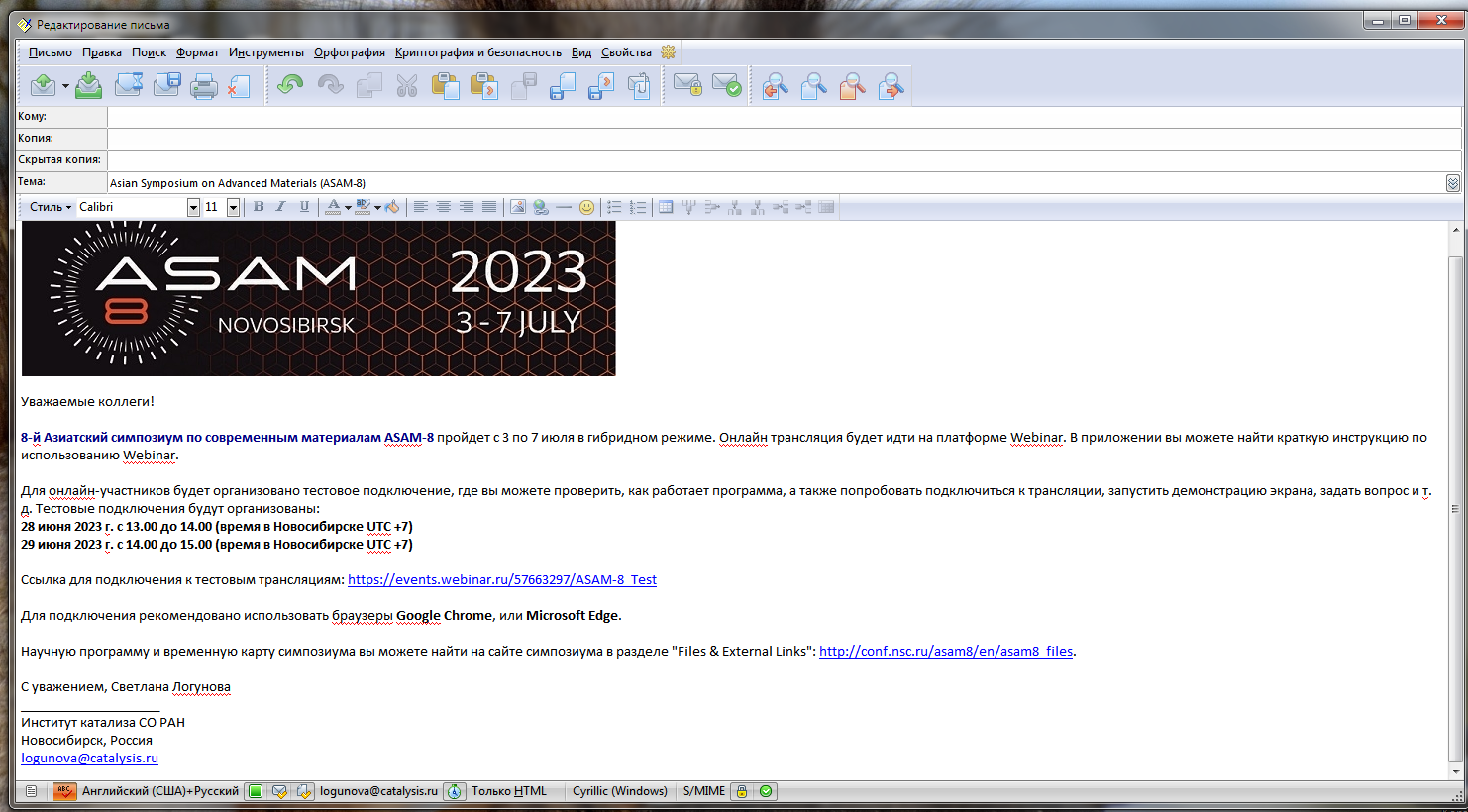 2. Используйте браузер Google Chrome, или Microsoft Edge. Перейдите по ссылке.
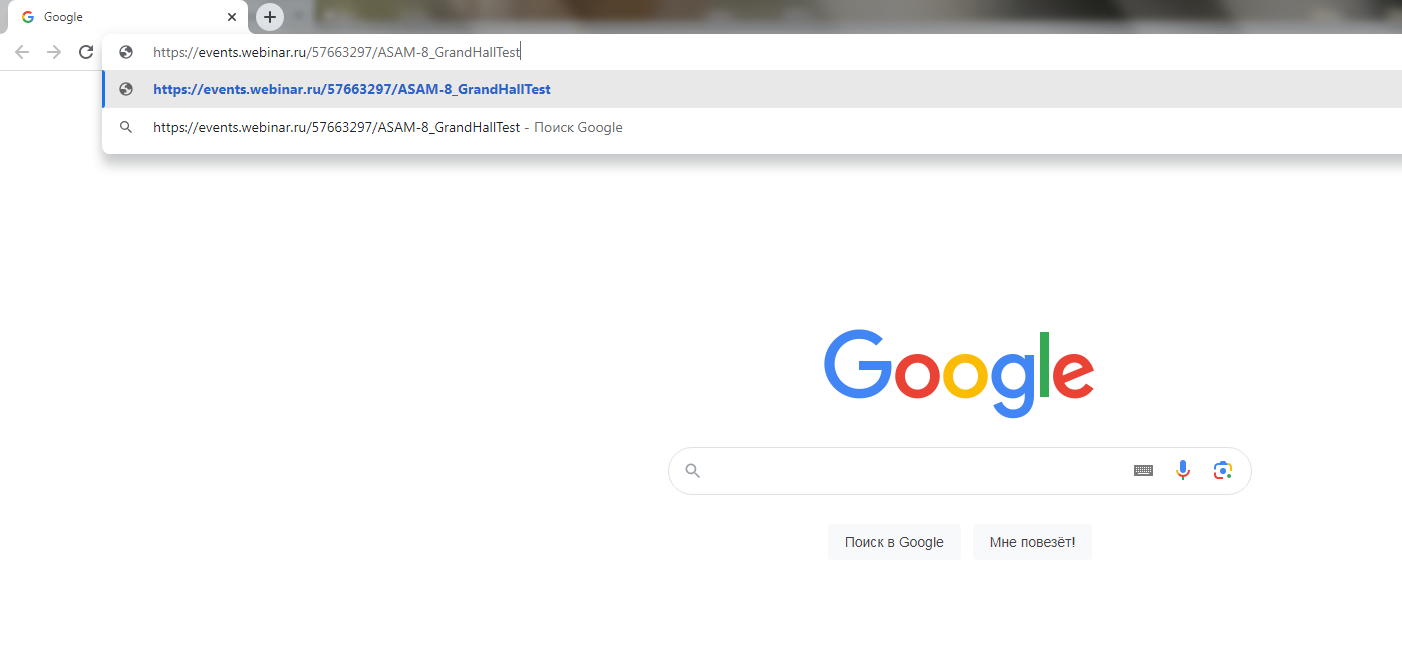 3. Нажмите SIGN UP
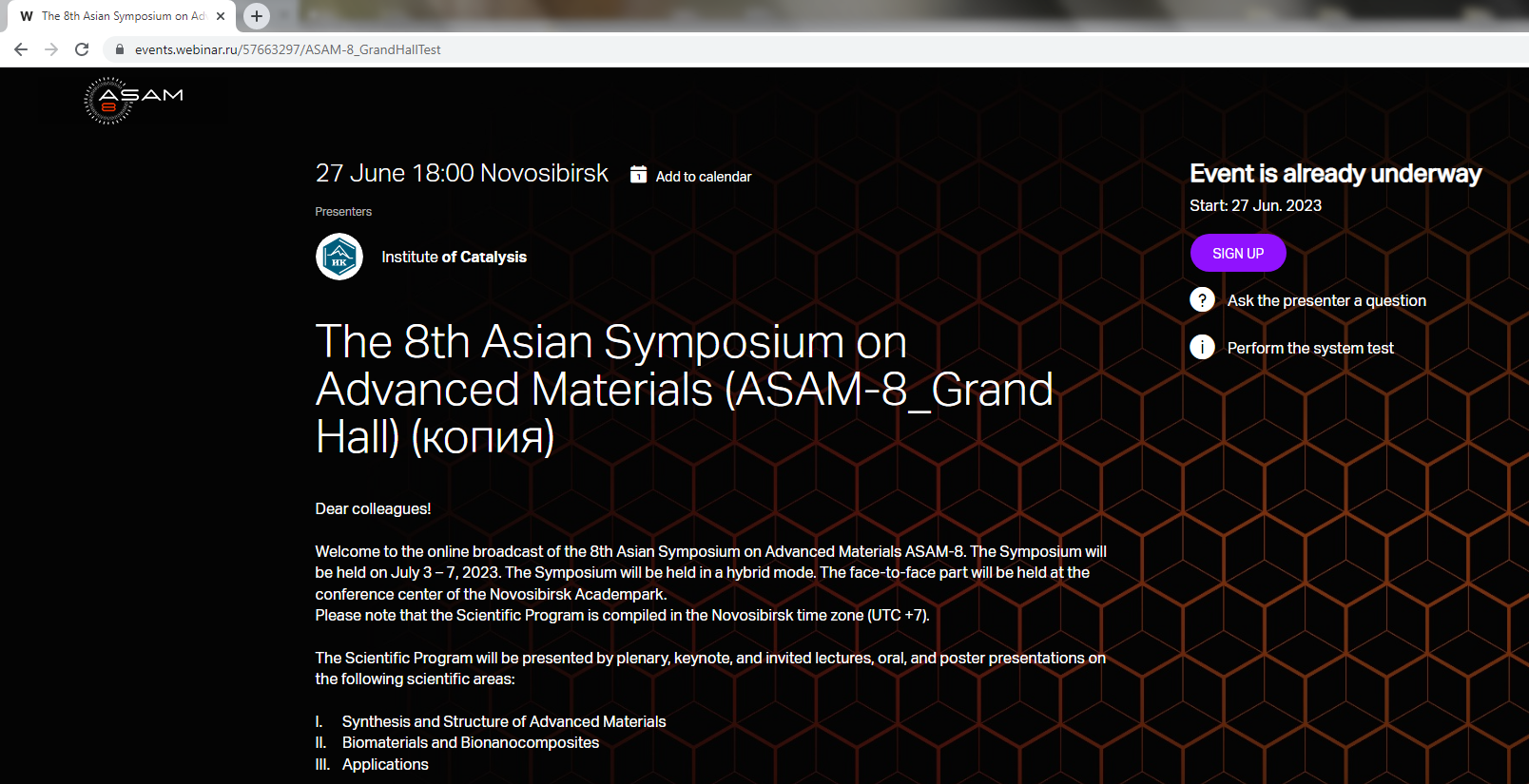 4. Введите адрес электронной почты, ваше имя (First name) и фамилию (Last name).
Используйте Латинскую раскладку клавиатуры.
Пишите свое настоящее имя и фамилию. Неопознанные лица не будут допущены на трансляцию.
Нажмите SIGN UP
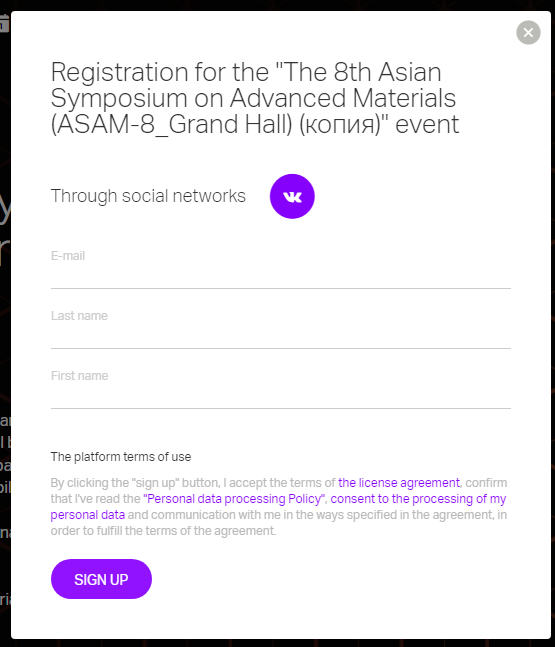 5. Подождите, пока администратор найдет ваше имя в списке участников симпозиума и предоставит вам доступ к трансляции.
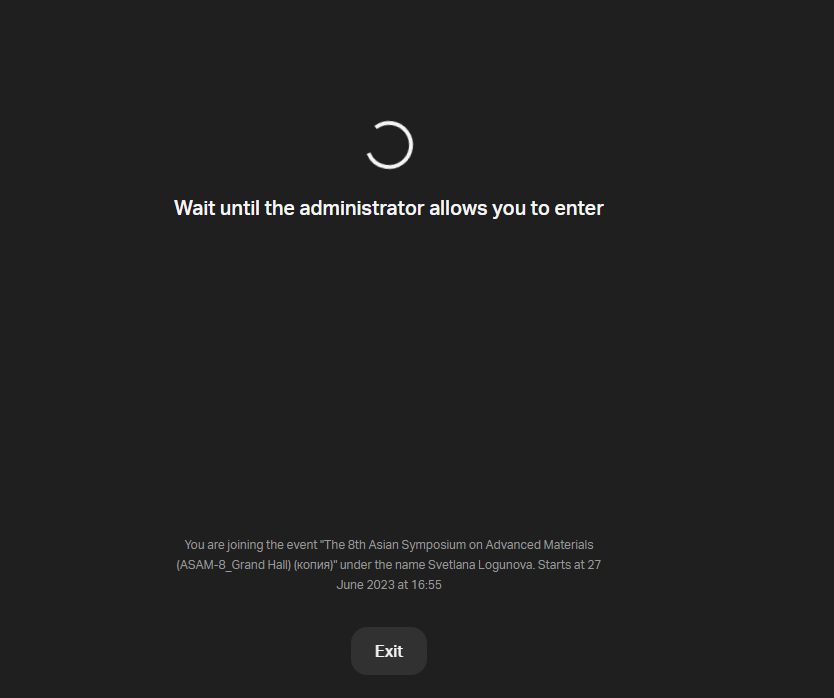 6. Вы подключились к трансляции.
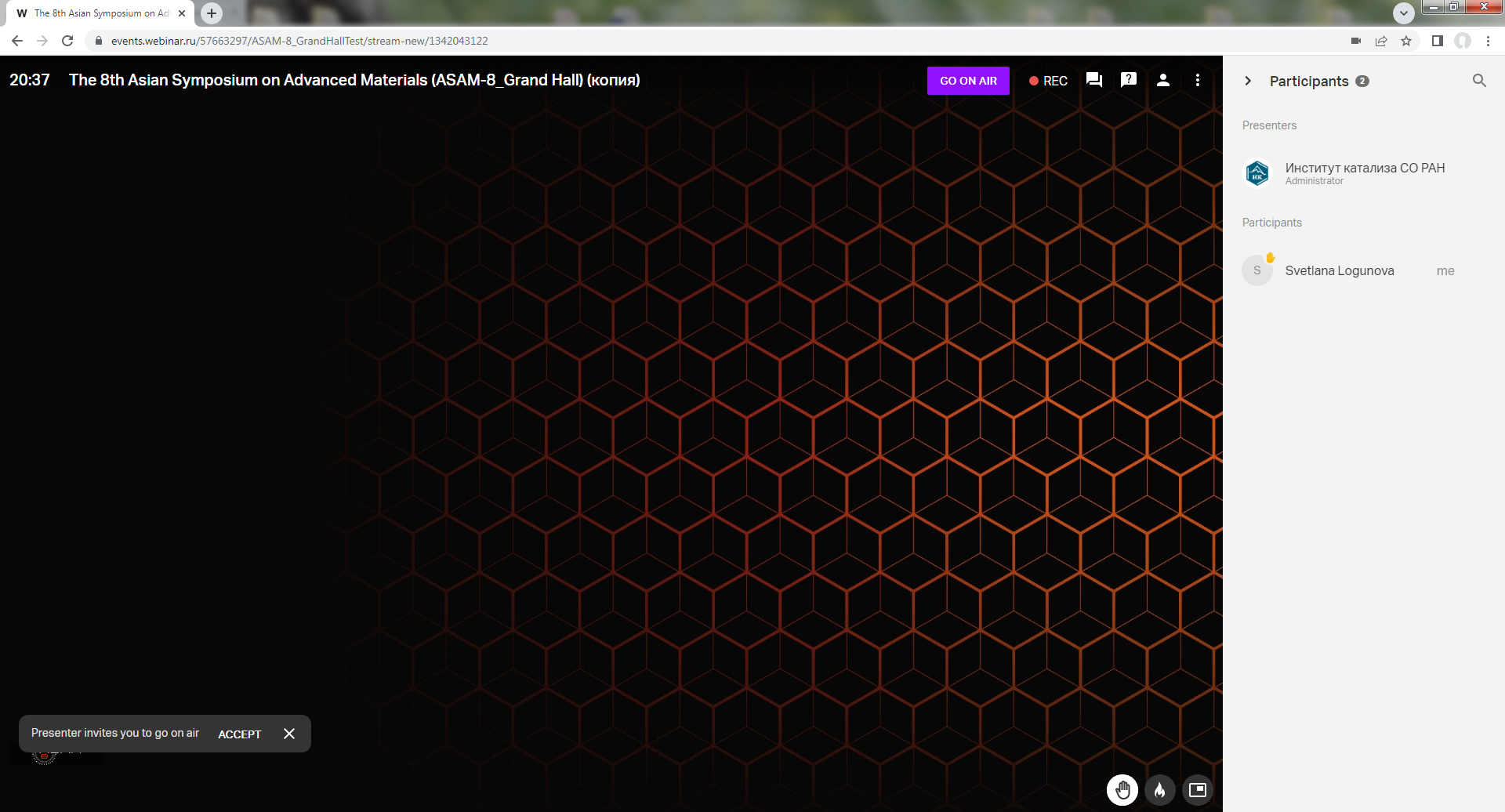 Чат, чтобы задать вопрос письменно
Список участников
Значок «Поднять руку», чтобы выйти в эфир и задать вопрос устно, или сделать презентацию
7.1. Как выйти в эфир?
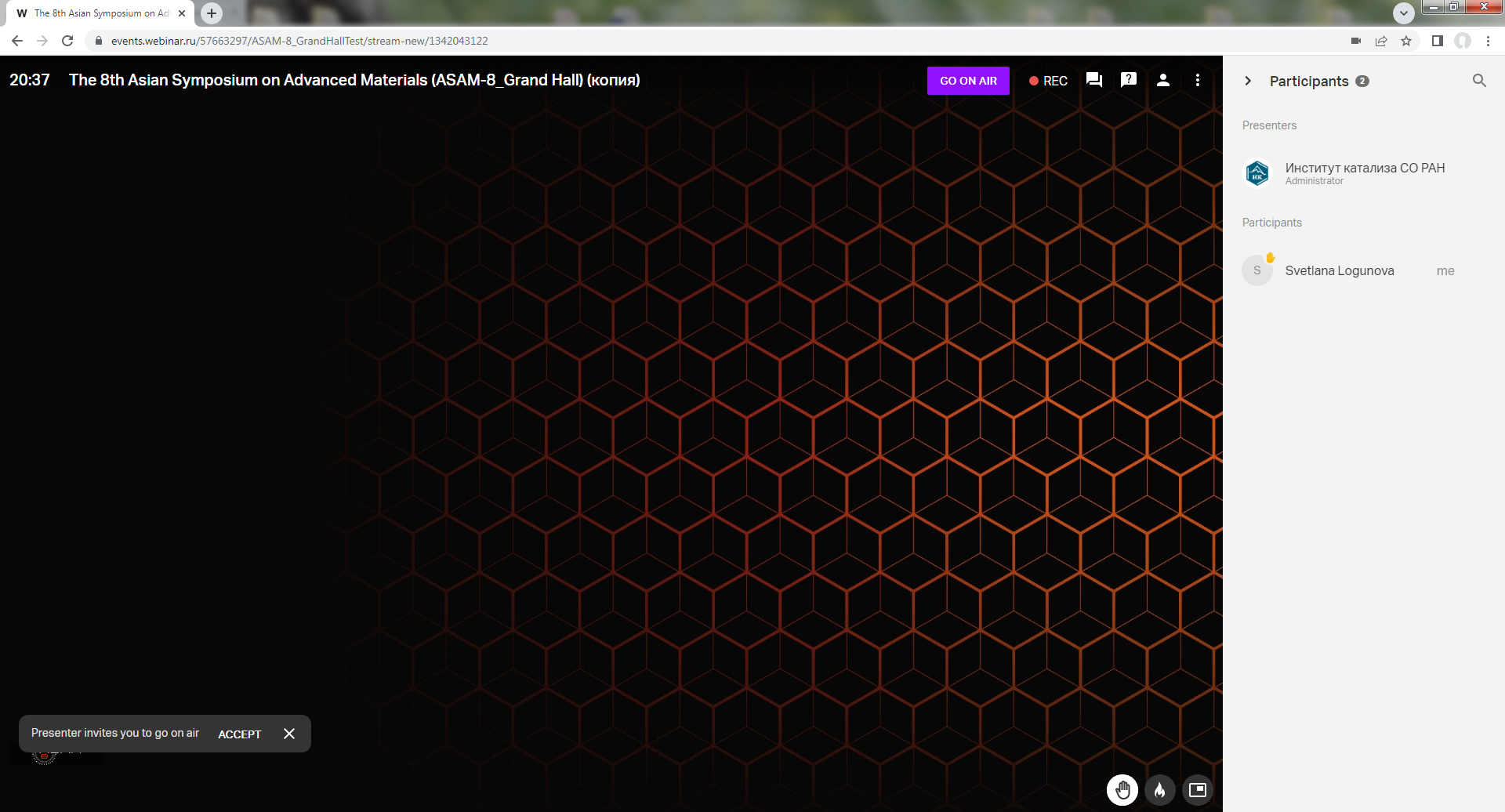 Чтобы выйти в эфир и сделать устный доклад, или задать вопрос лично:
Нажмите значок «Поднять руку»
Дождитесь приглашения от администратора выйти в эфир, нажмите «ACCEPT»
Нажмите кнопку «GO ON AIR»
3. GO ON AIR
2. ACCEPT
1. Поднять руку
7.2. Как выйти в эфир?

Укажите, какая видеокамера и микрофон должны использоваться.

Чаще всего камера и микрофон определяются автоматически.

Если у вас несколько устройств, выберите нужное.

Нажмите «START WEBCASTING»

Вы в эфире.
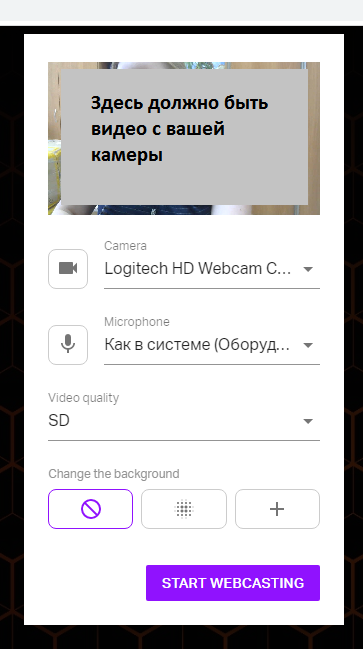 8.1. Как сделать презентацию?

Откройте презентацию.

В левом нижнем углу нажмите на значок с монитором «Screensharing»
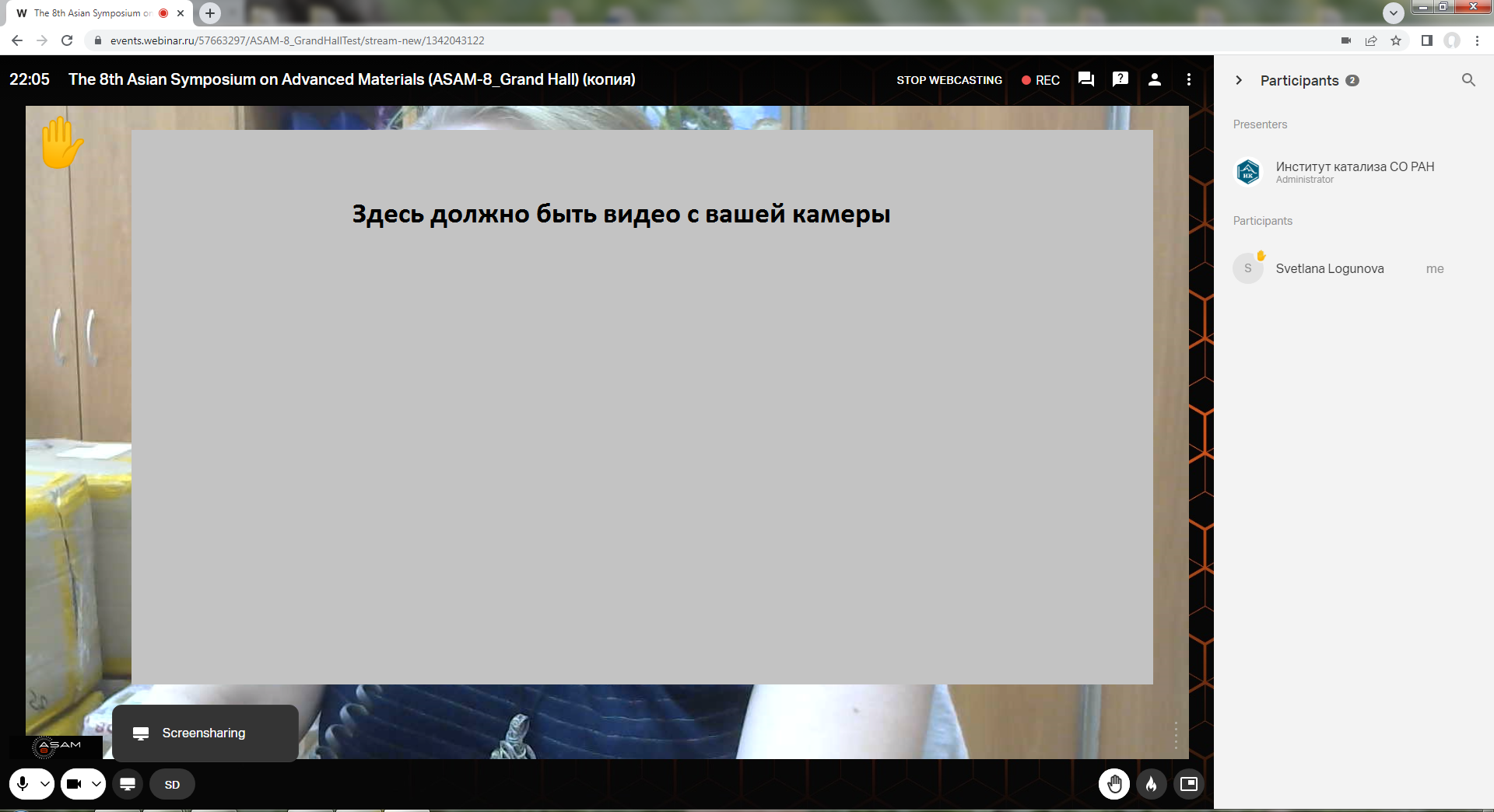 8.2. Как сделать презентацию?

Выберите «Весь экран»

Если у вас несколько экранов, выберите тот, на котором открыта презентация.

Нажмите на выбранный экран (вокруг него появится синяя рамочка)

Нажмите «Поделиться»

Откройте и запустите вашу презентацию. Начинайте доклад.
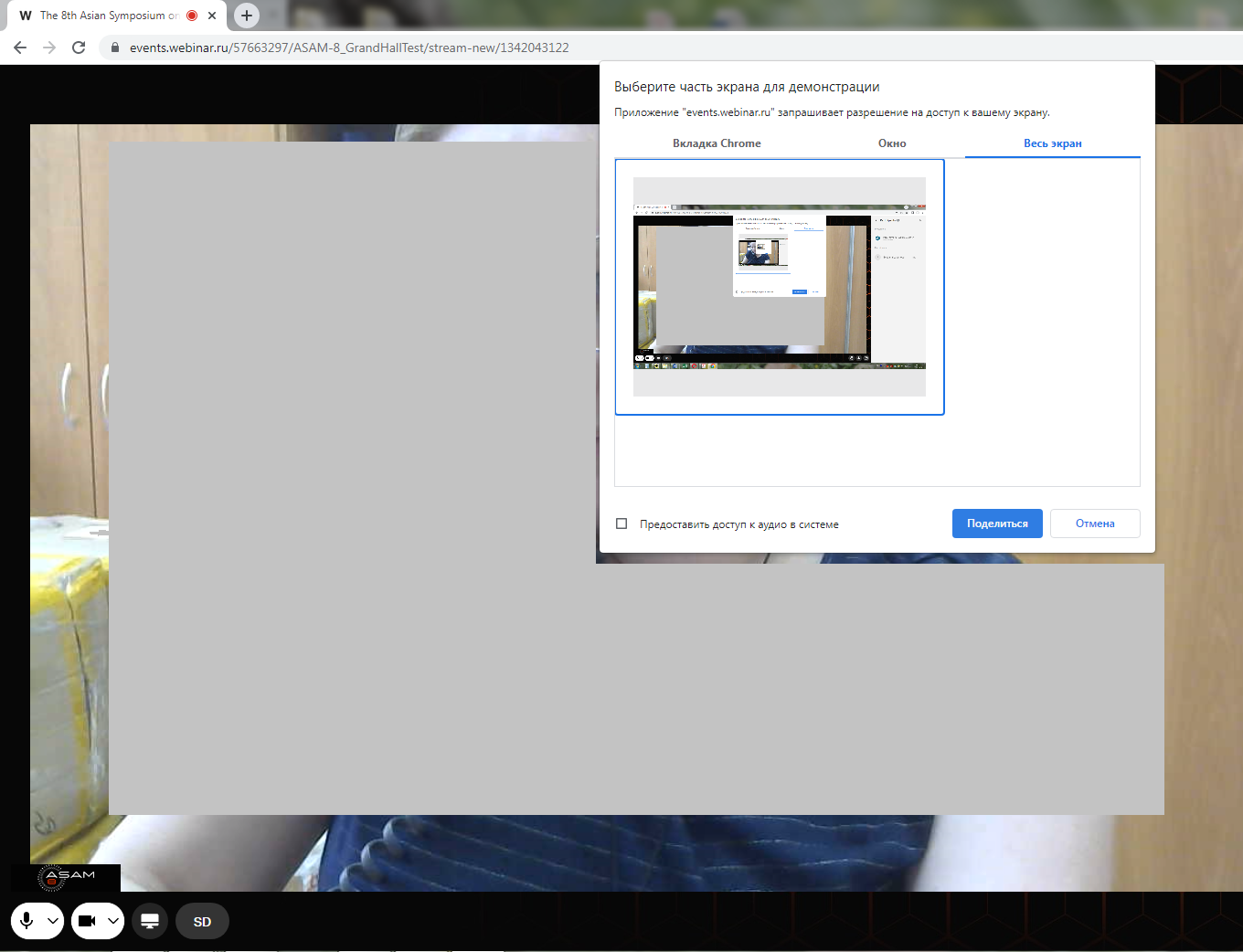 8.3. Как сделать презентацию
Так вашу презентацию видят участники:
Ваша презентация                  Видео с вашей камеры
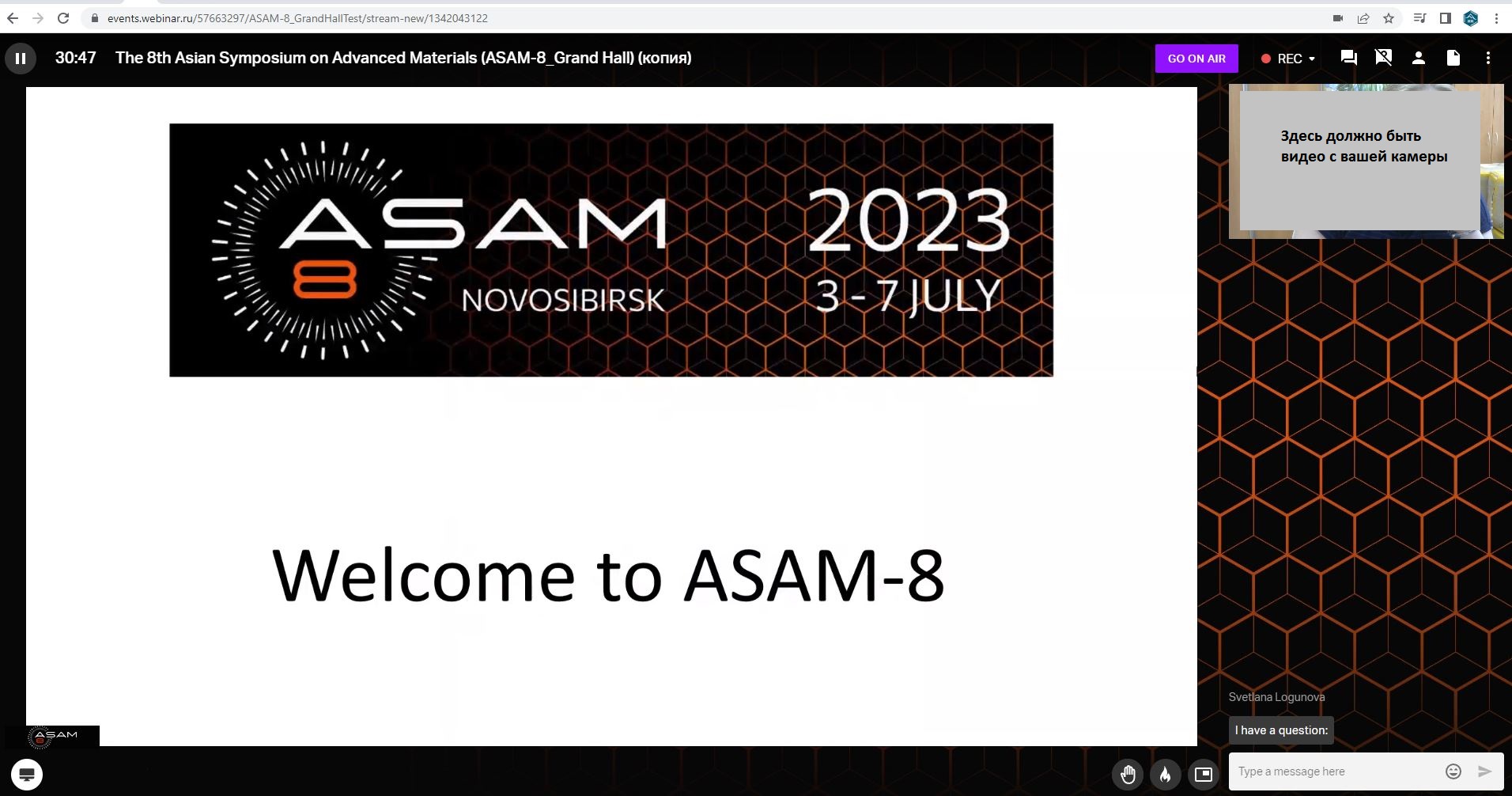 Вопросы, которые можно писать в Чат
8.4. Как сделать презентацию

После завершения презентации остановите показ экрана нажав «STOP»
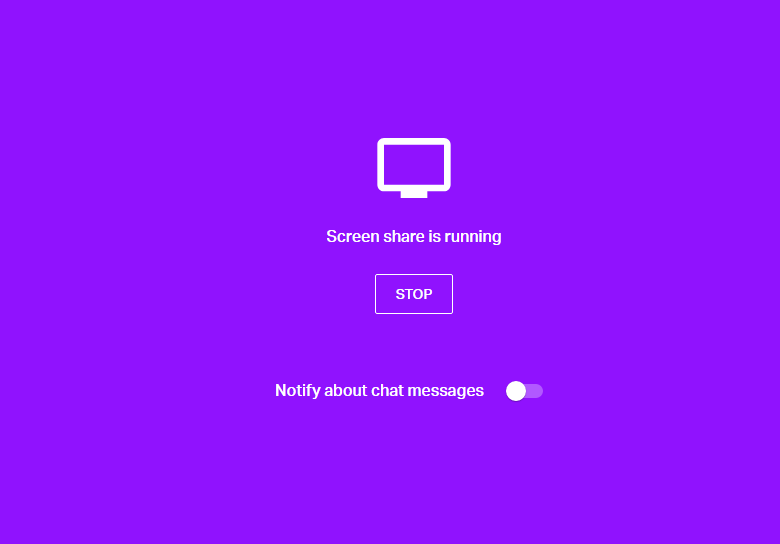 Благодарим за внимание и желаем успешного участия в симпозиуме!